Safety Cultures and Road Safety
Nicola Christie
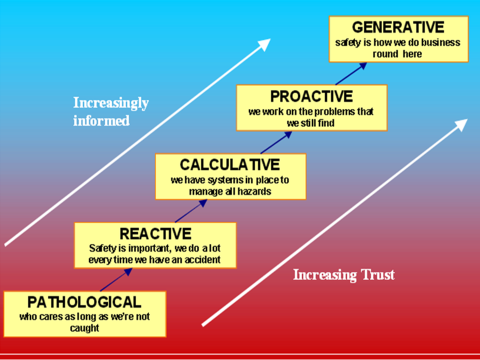 “A few more people need to be injured before we can do something”